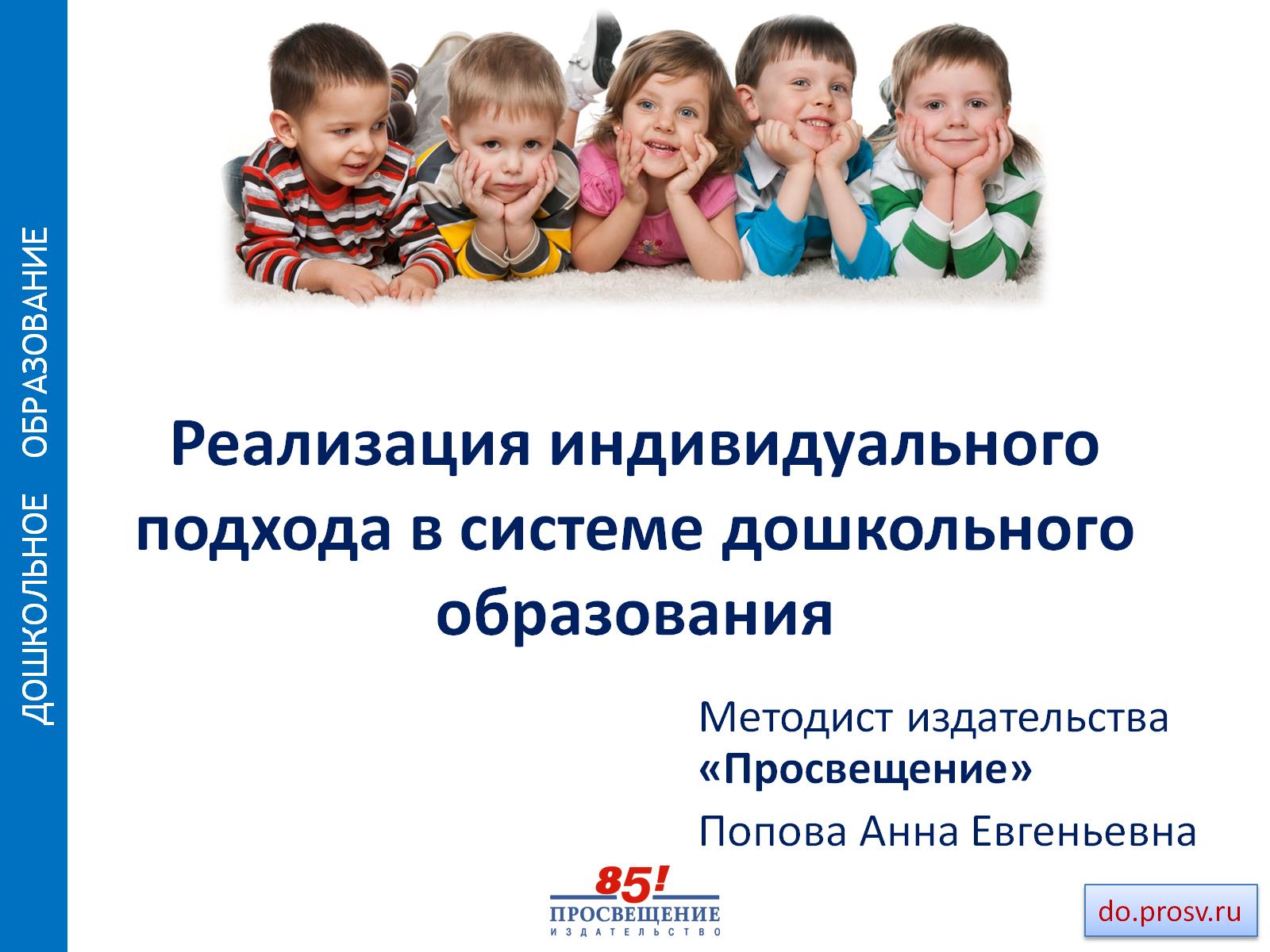 Реализация индивидуального подхода в системе дошкольного образования
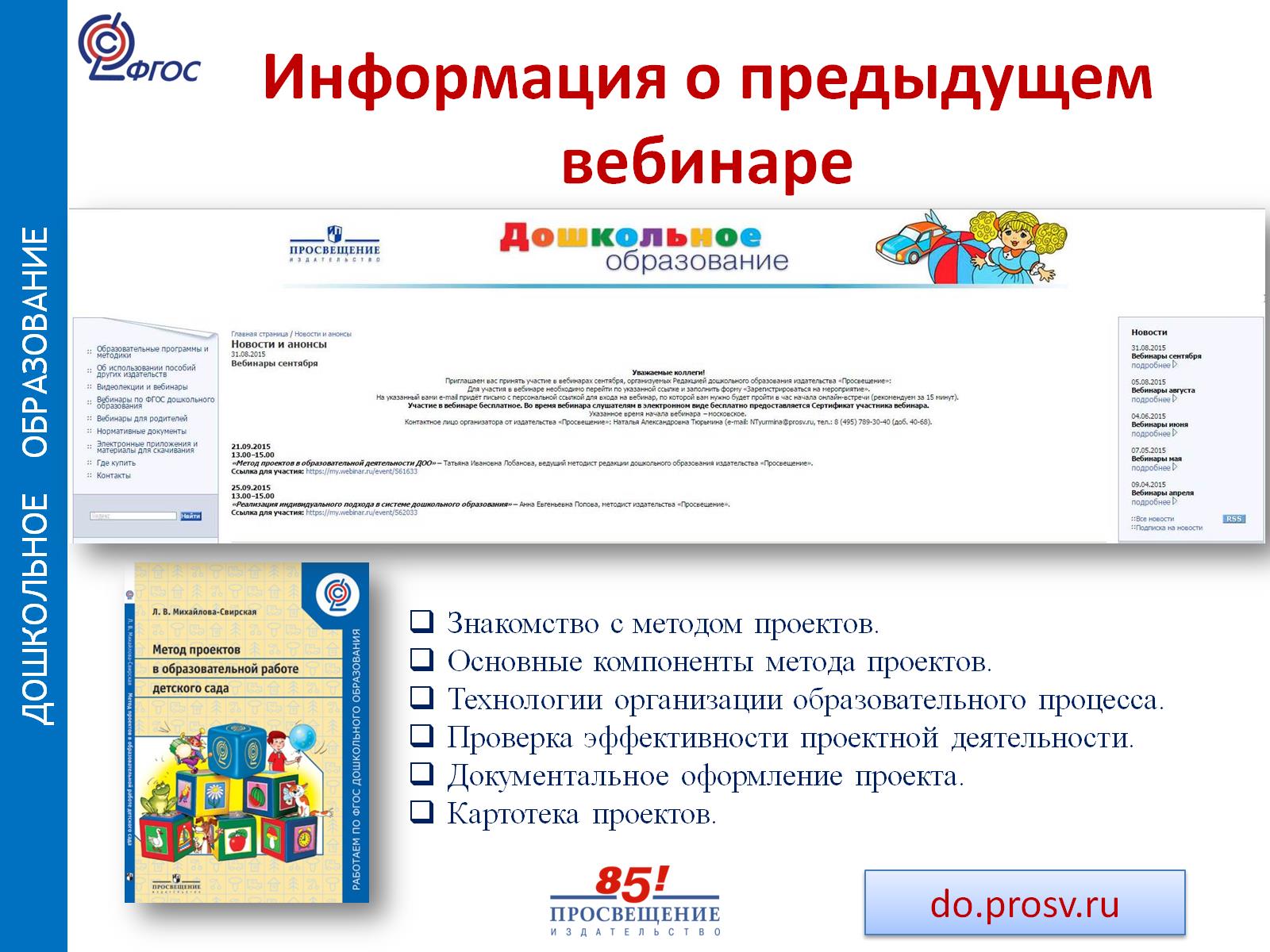 Информация о предыдущем вебинаре
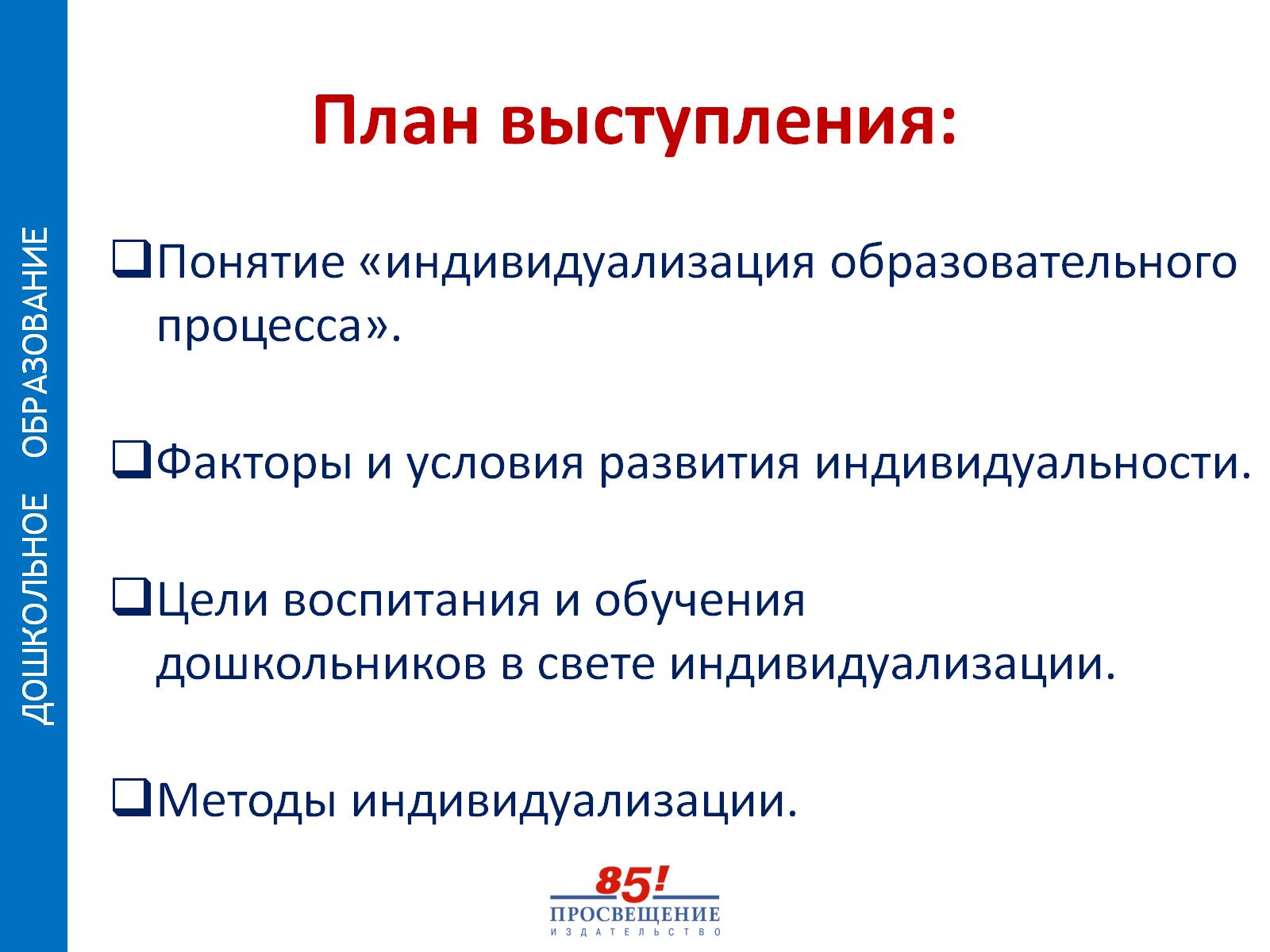 План выступления:
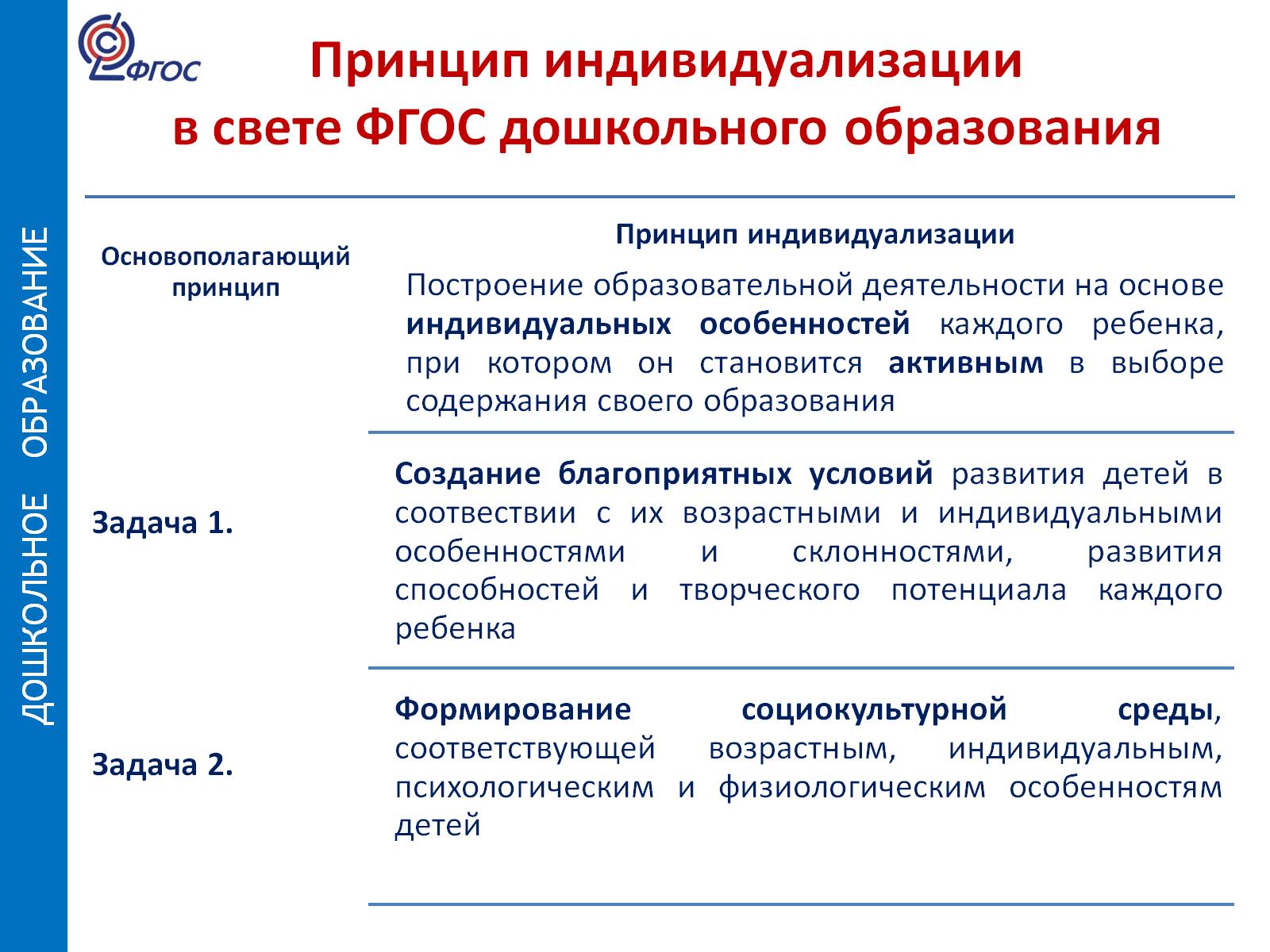 Принцип индивидуализации в свете ФГОС дошкольного образования
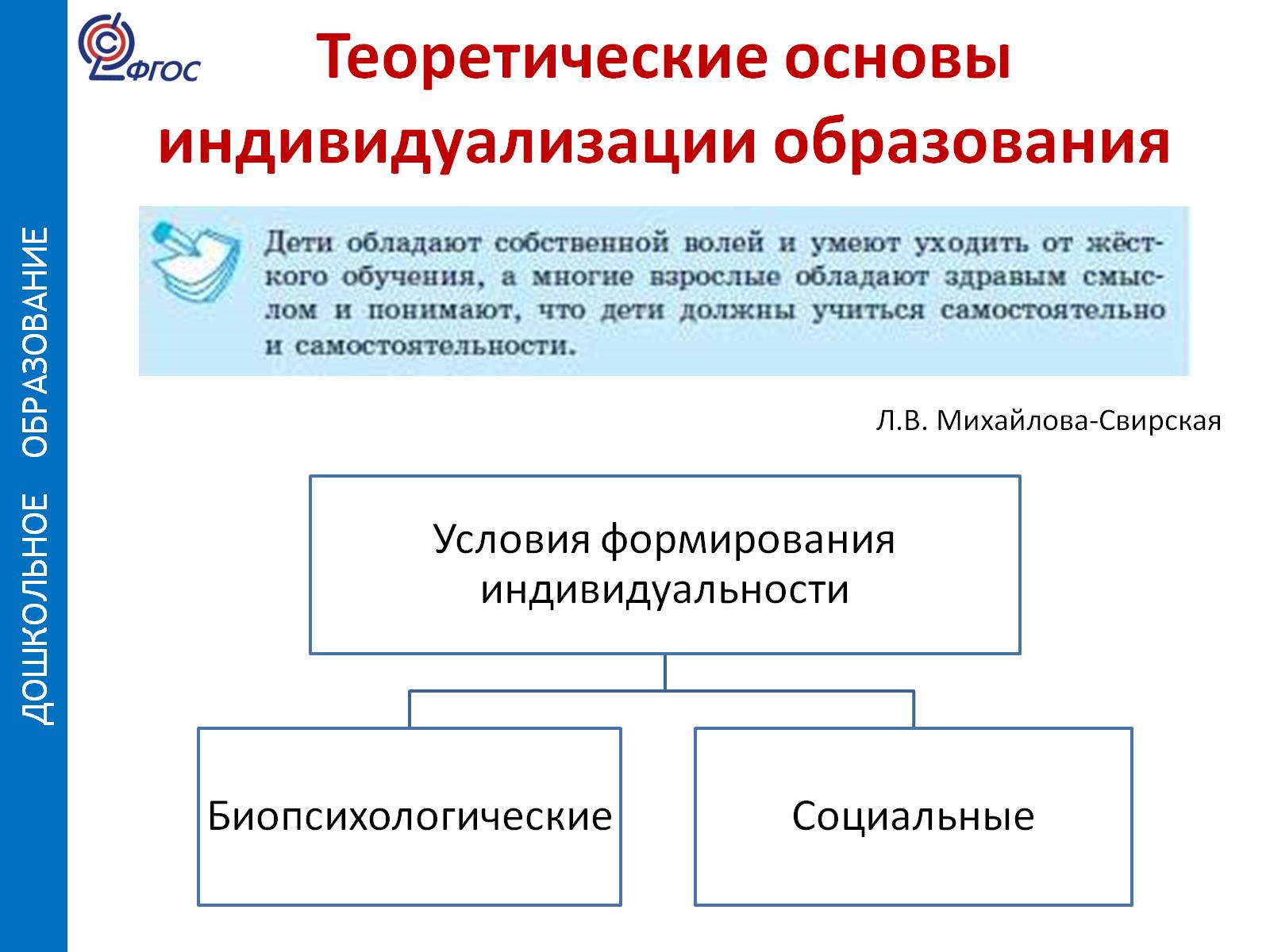 Теоретические основы индивидуализации образования
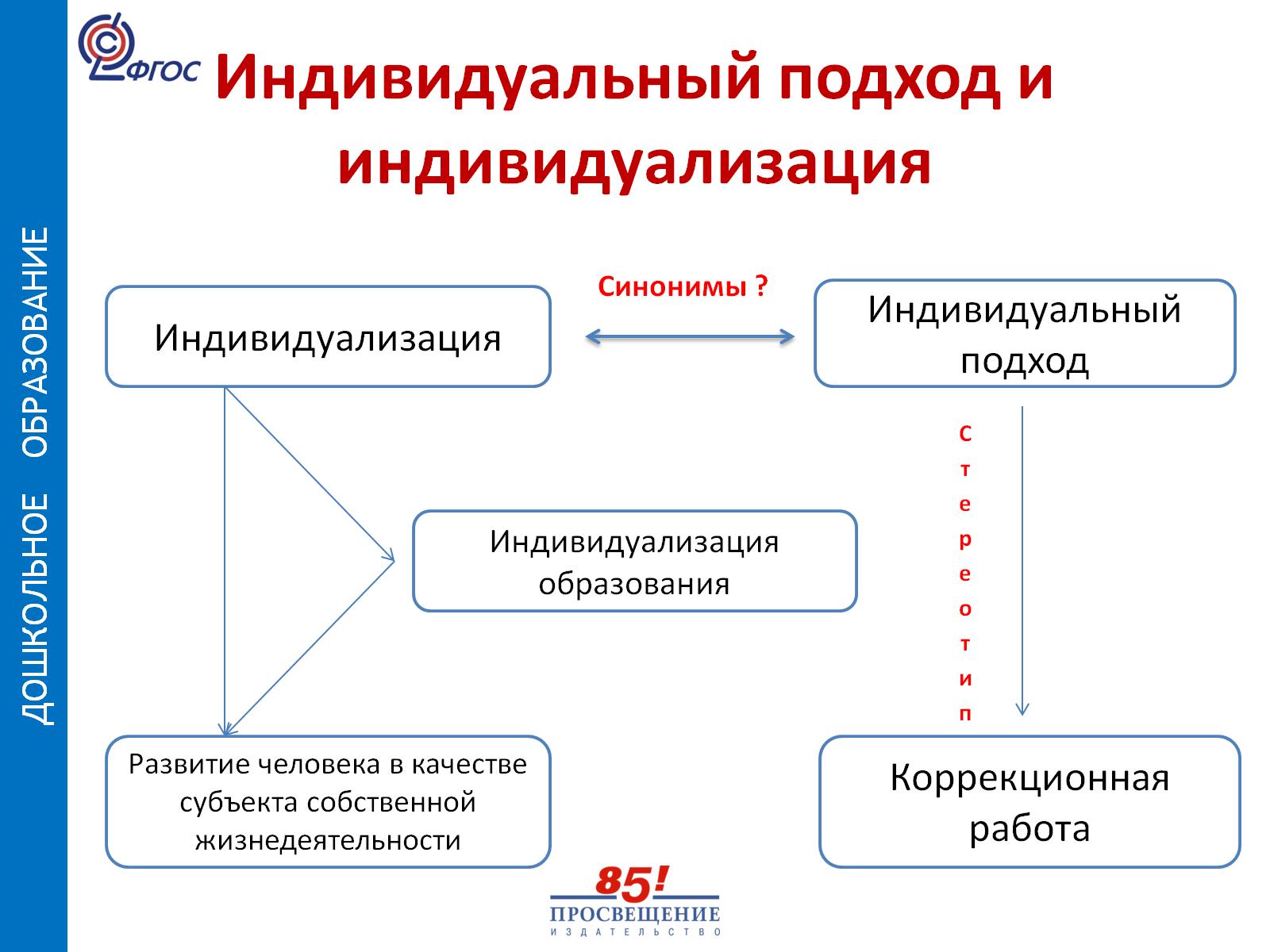 Индивидуальный подход и индивидуализация
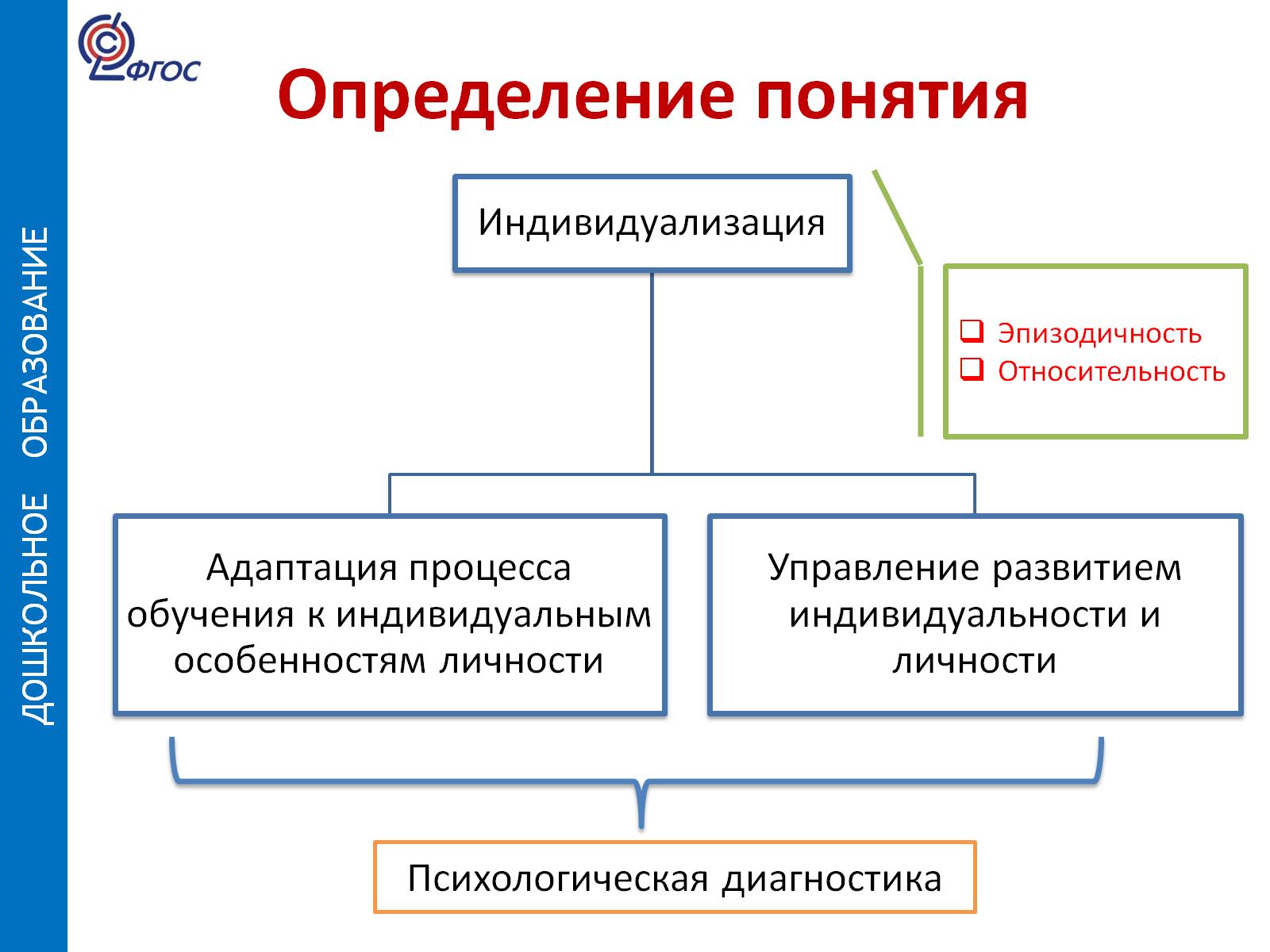 Определение понятия
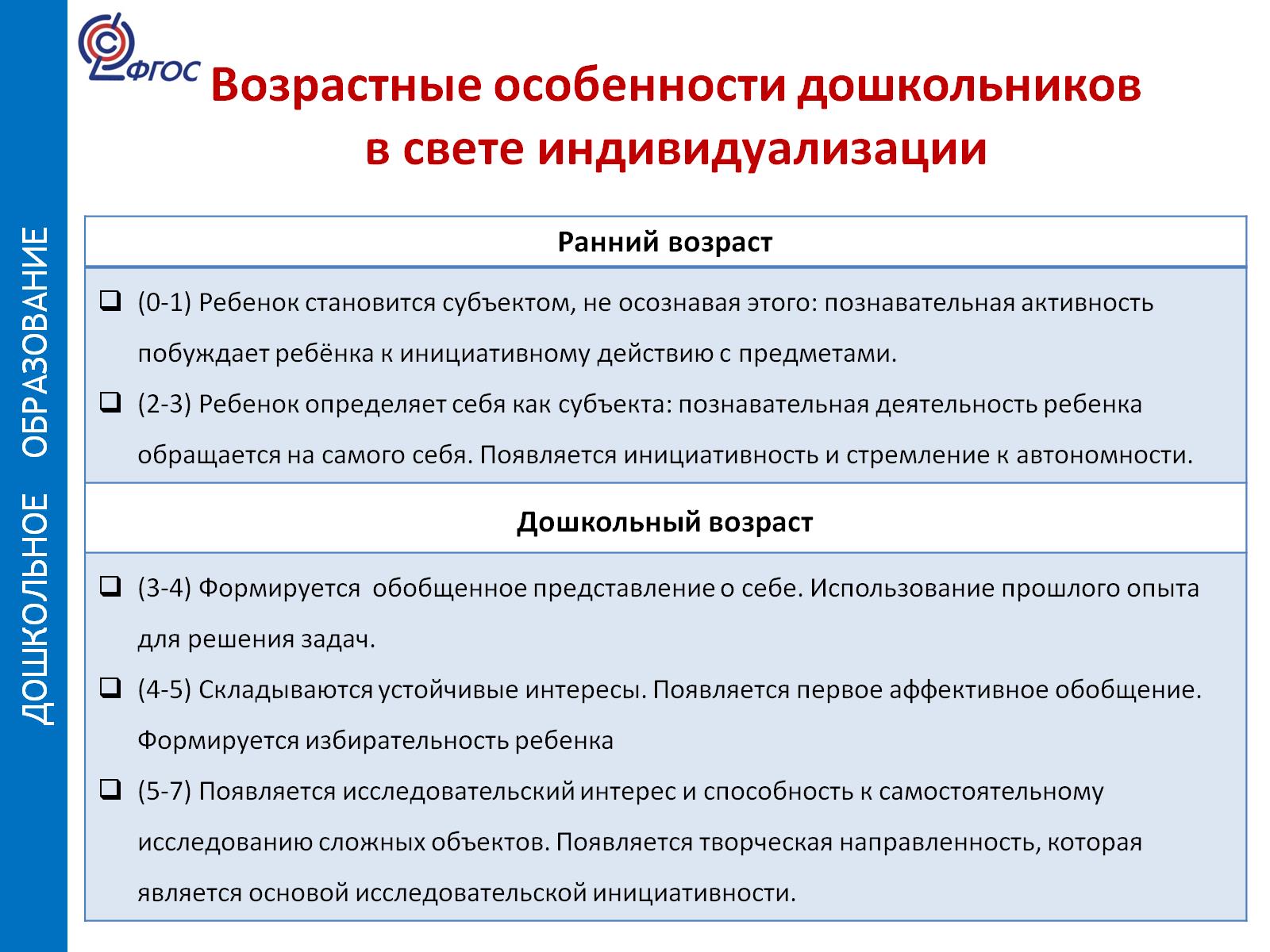 Возрастные особенности дошкольников в свете индивидуализации
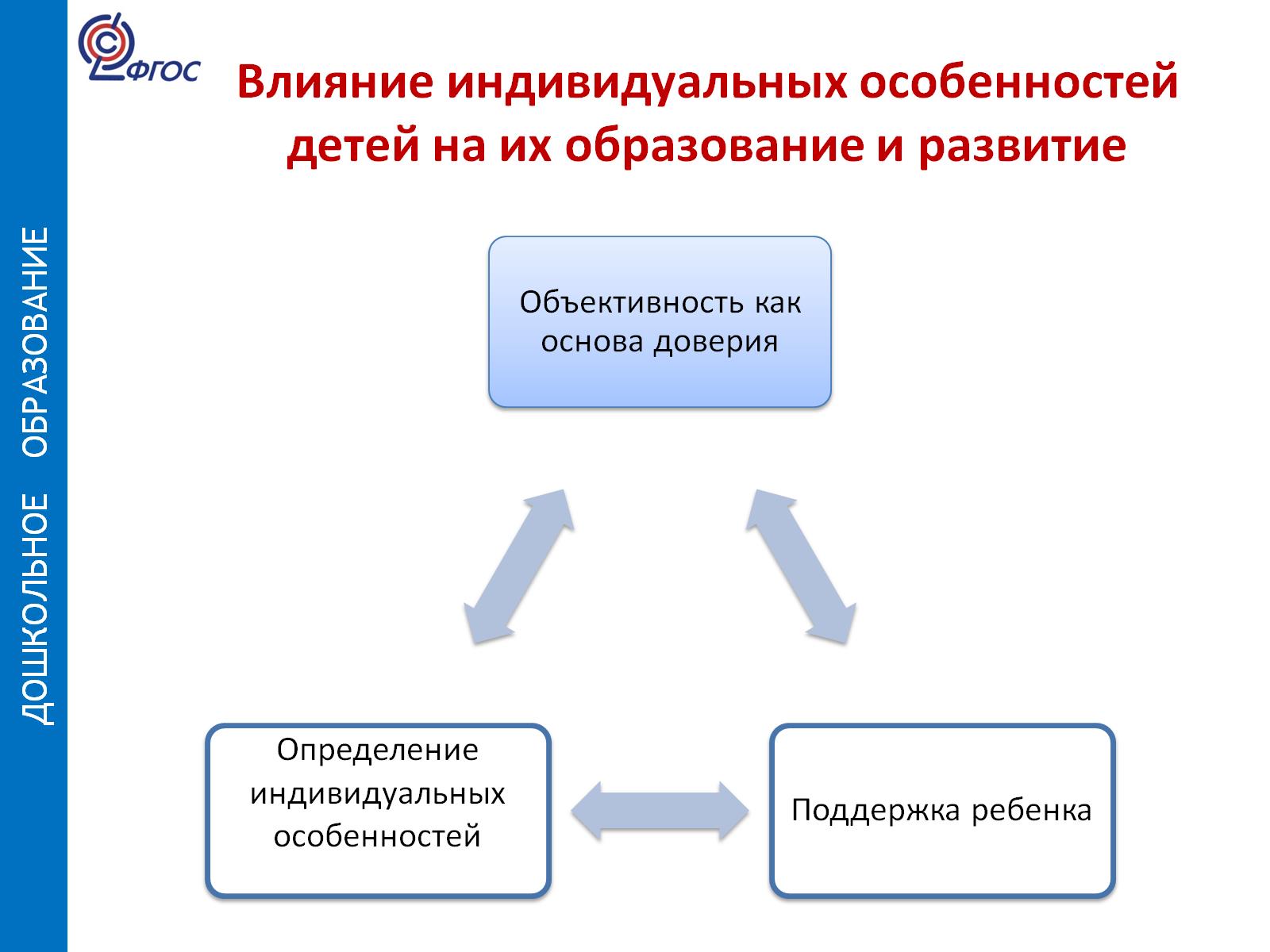 Влияние индивидуальных особенностей детей на их образование и развитие
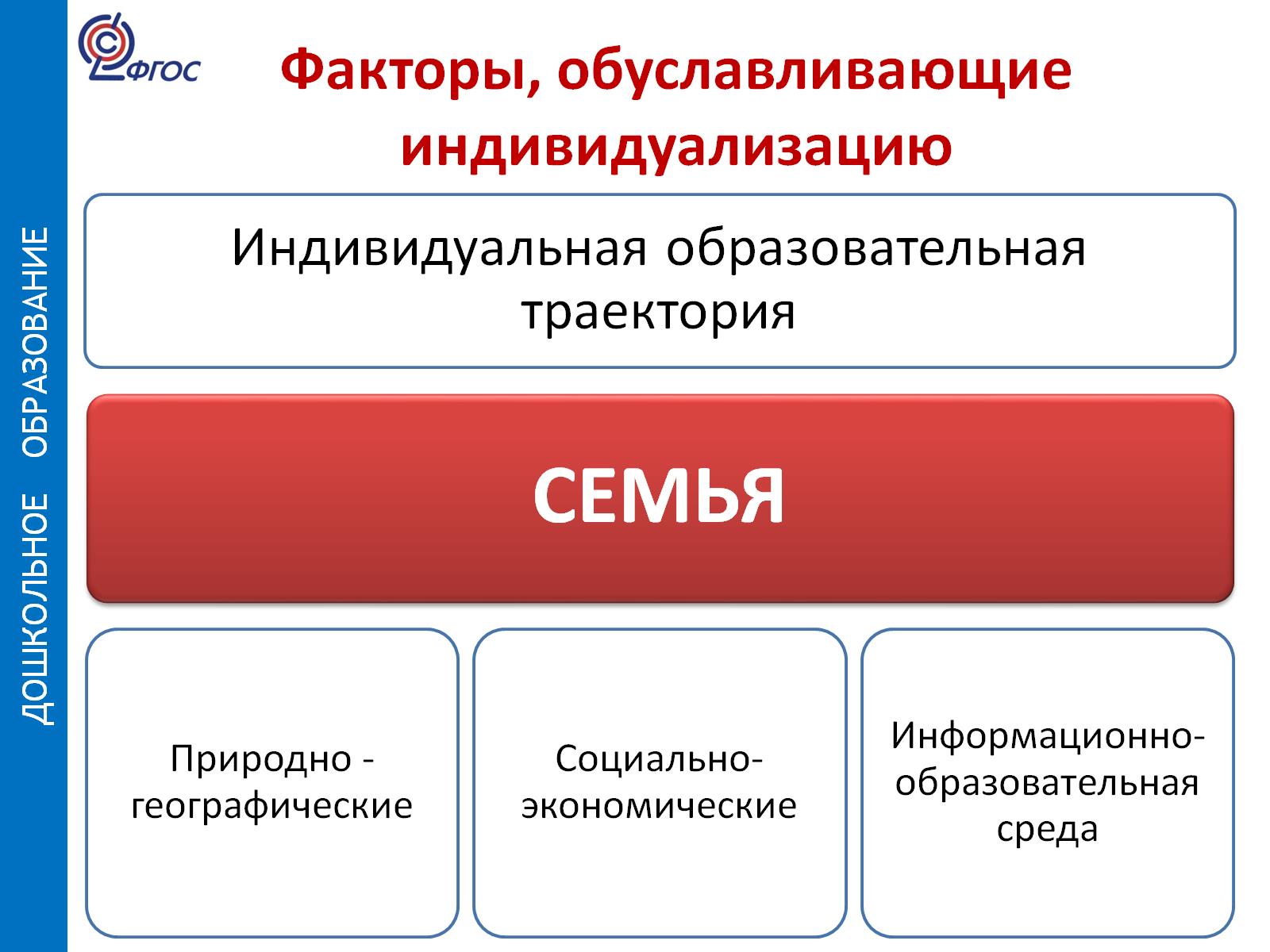 Факторы, обуславливающие индивидуализацию
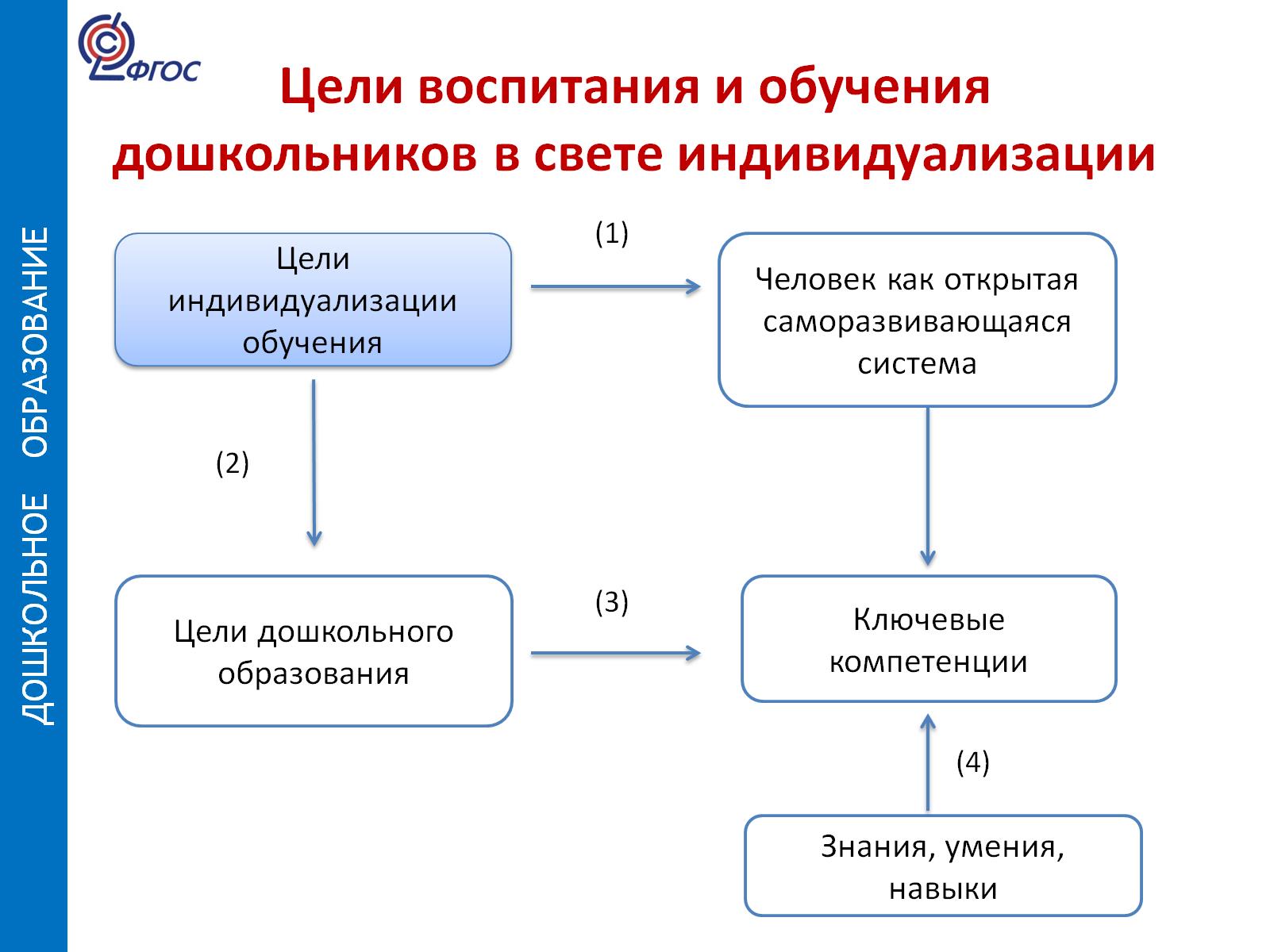 Цели воспитания и обучения дошкольников в свете индивидуализации
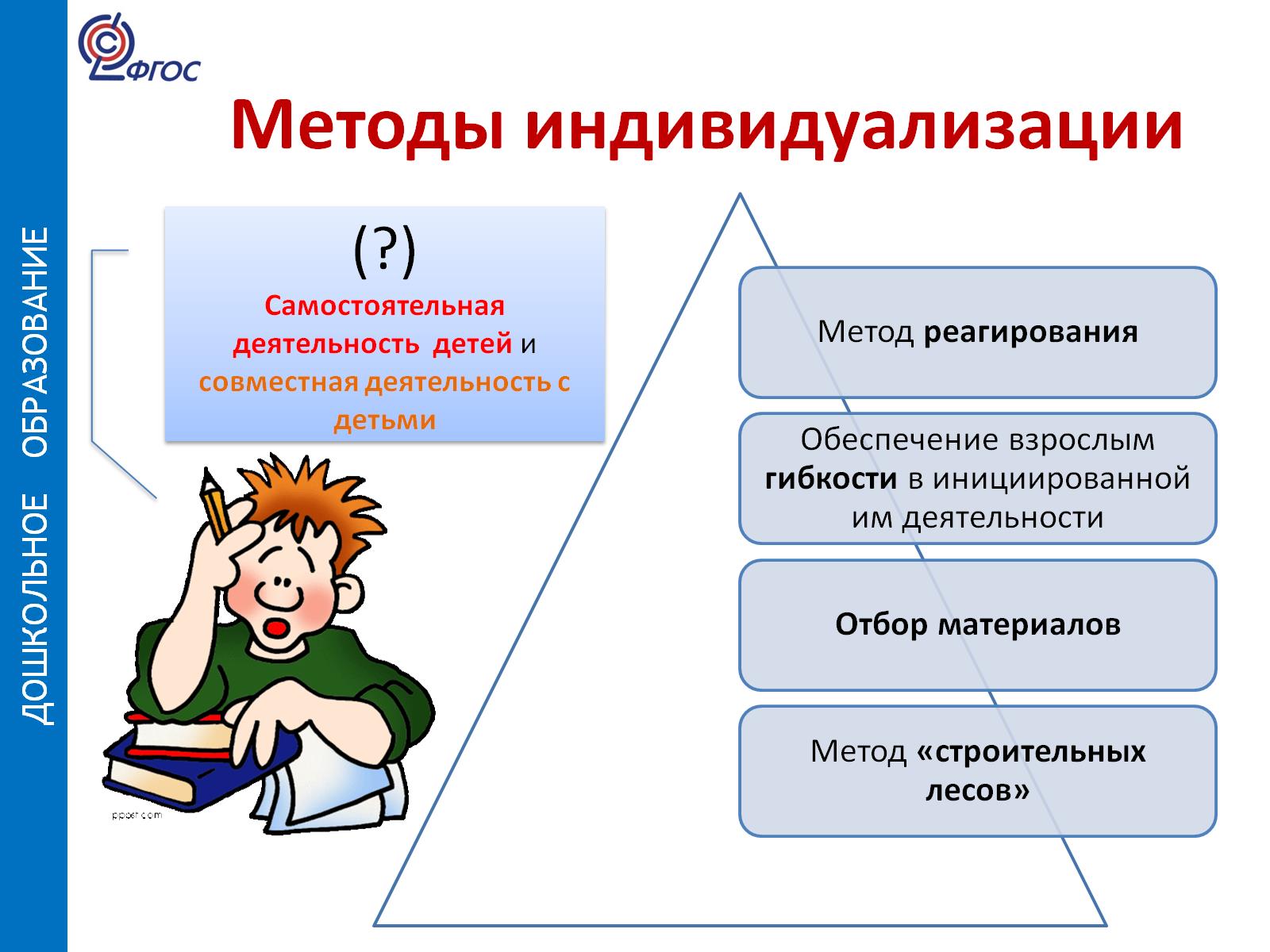 Методы индивидуализации
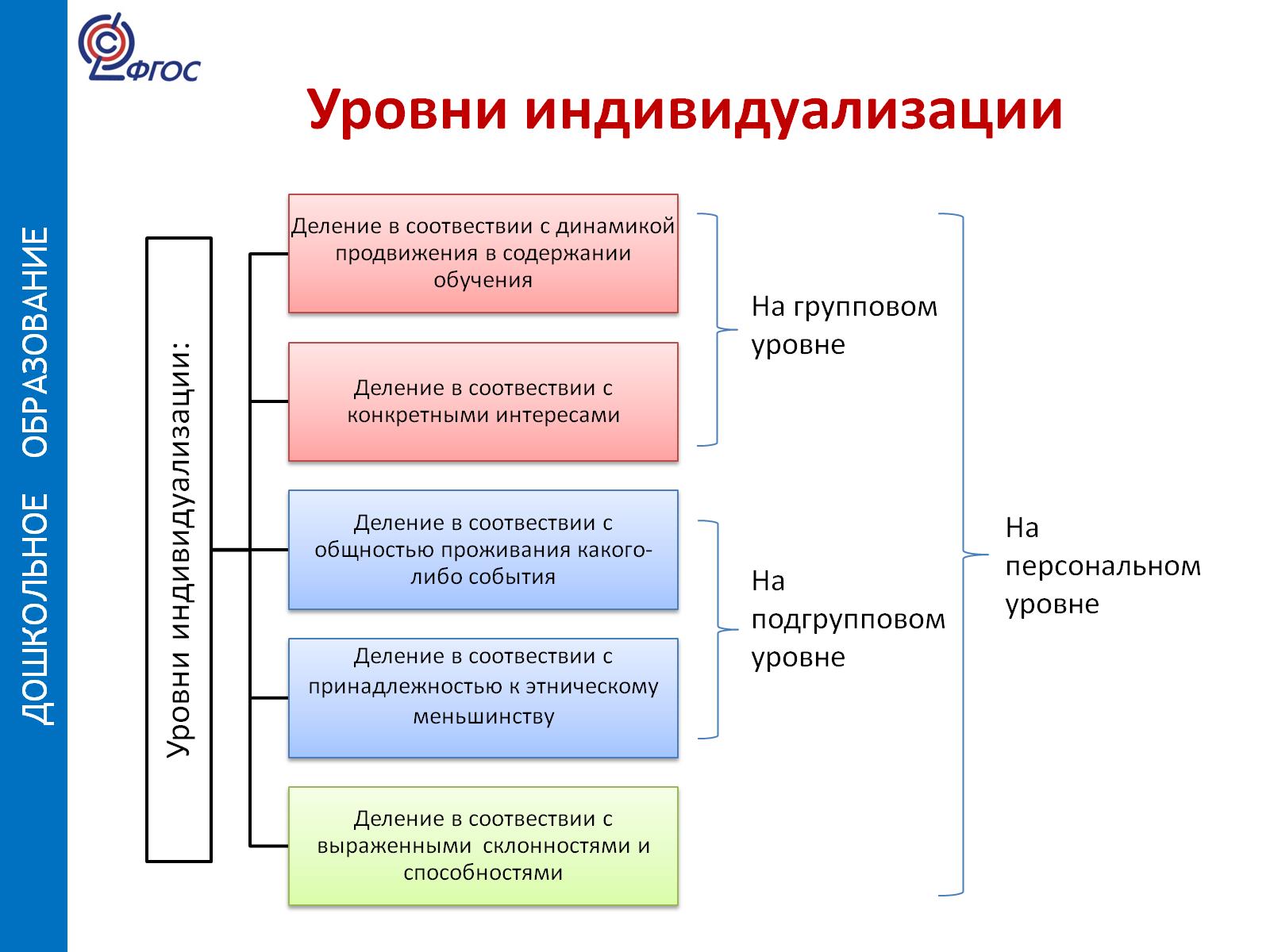 Уровни индивидуализации
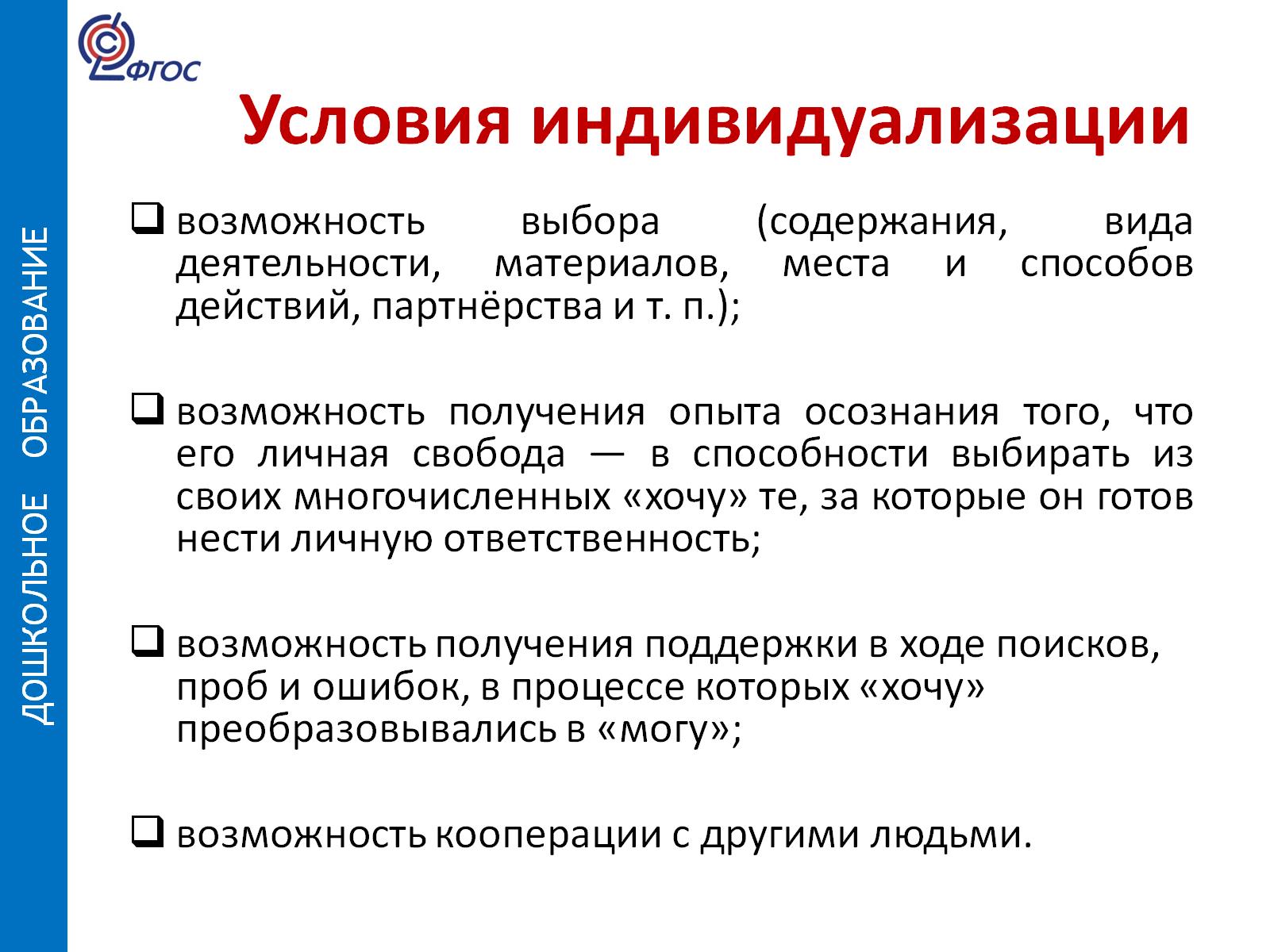 Условия индивидуализации
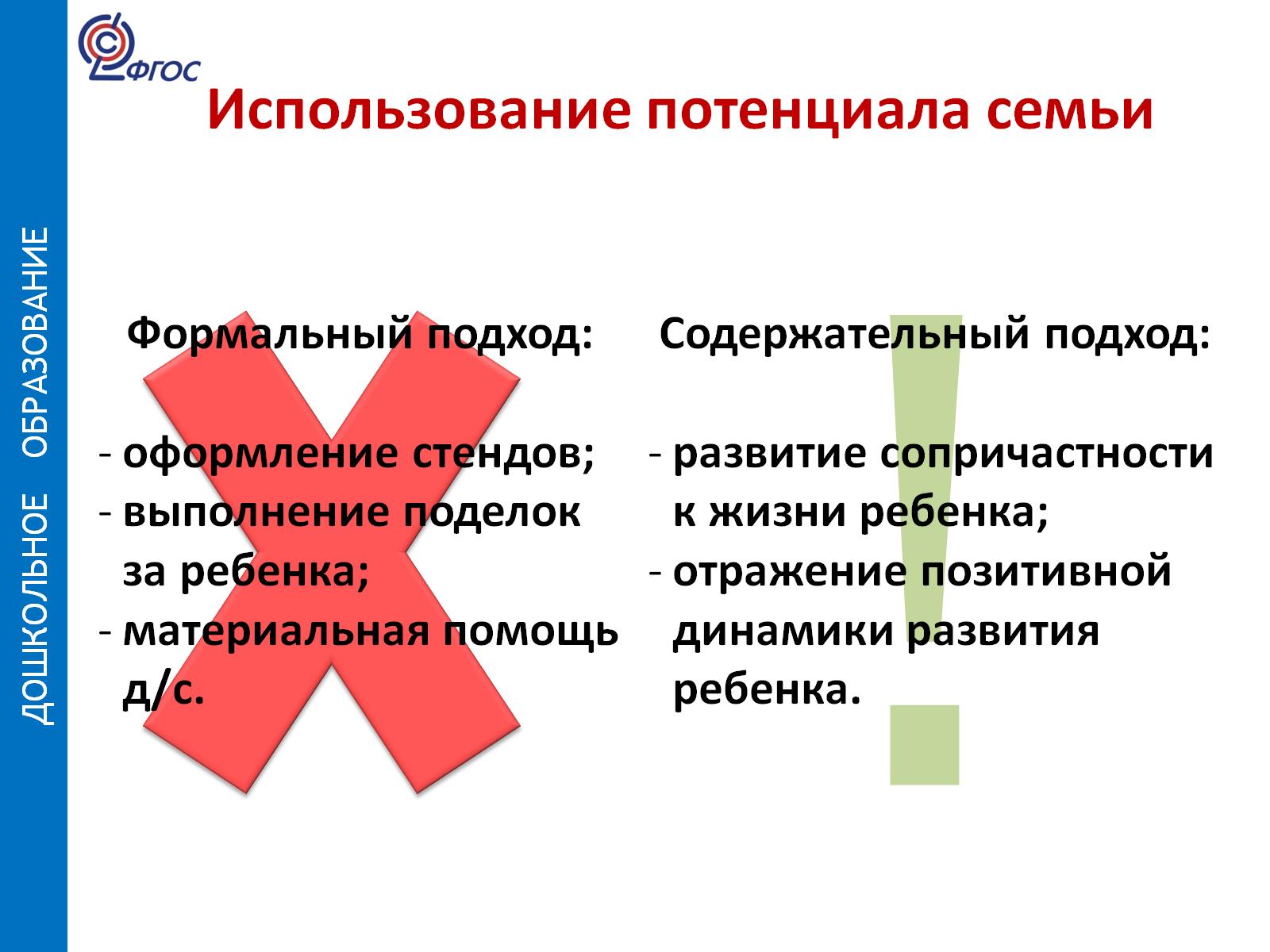 Использование потенциала семьи
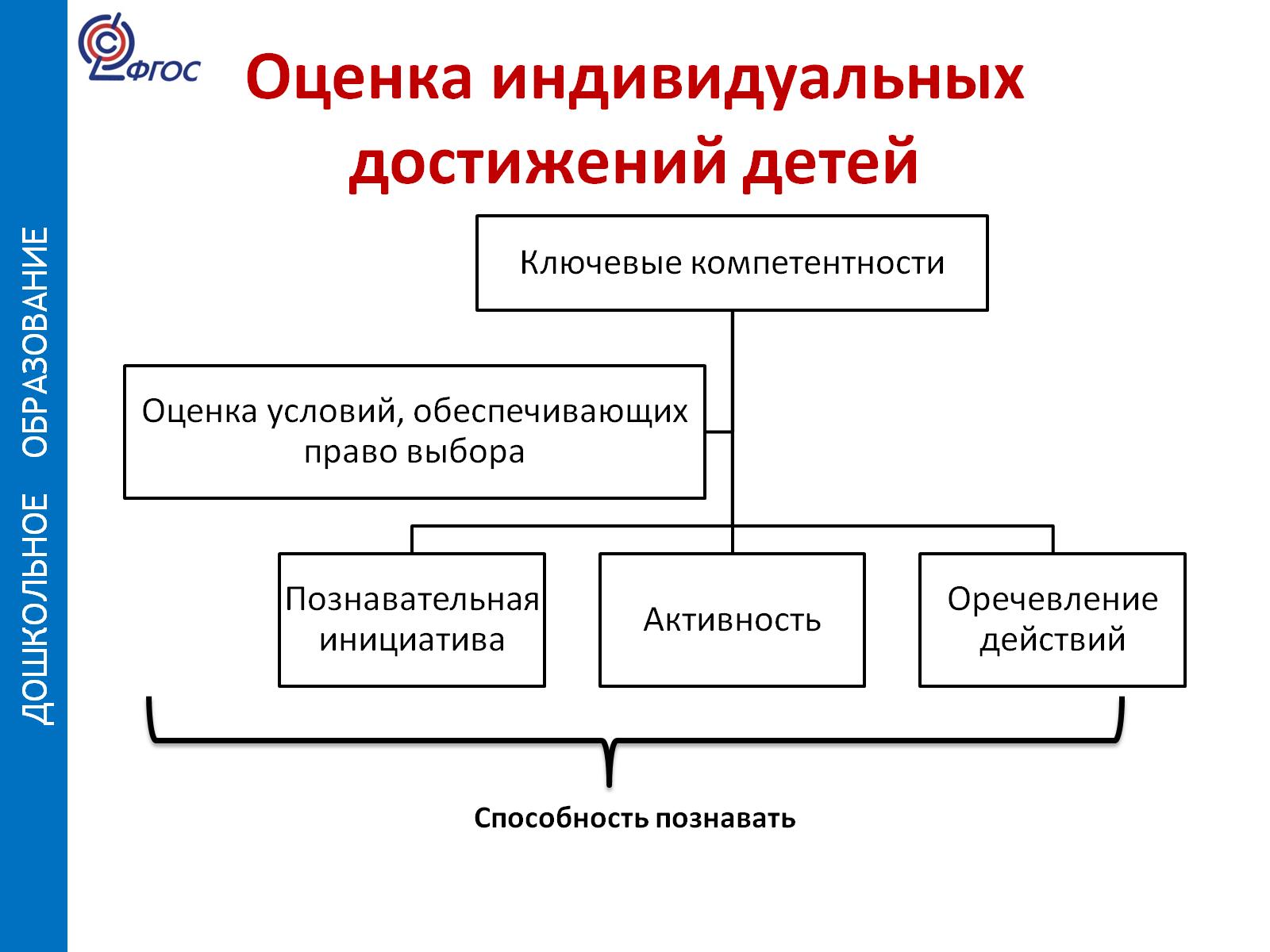 Оценка индивидуальных достижений детей
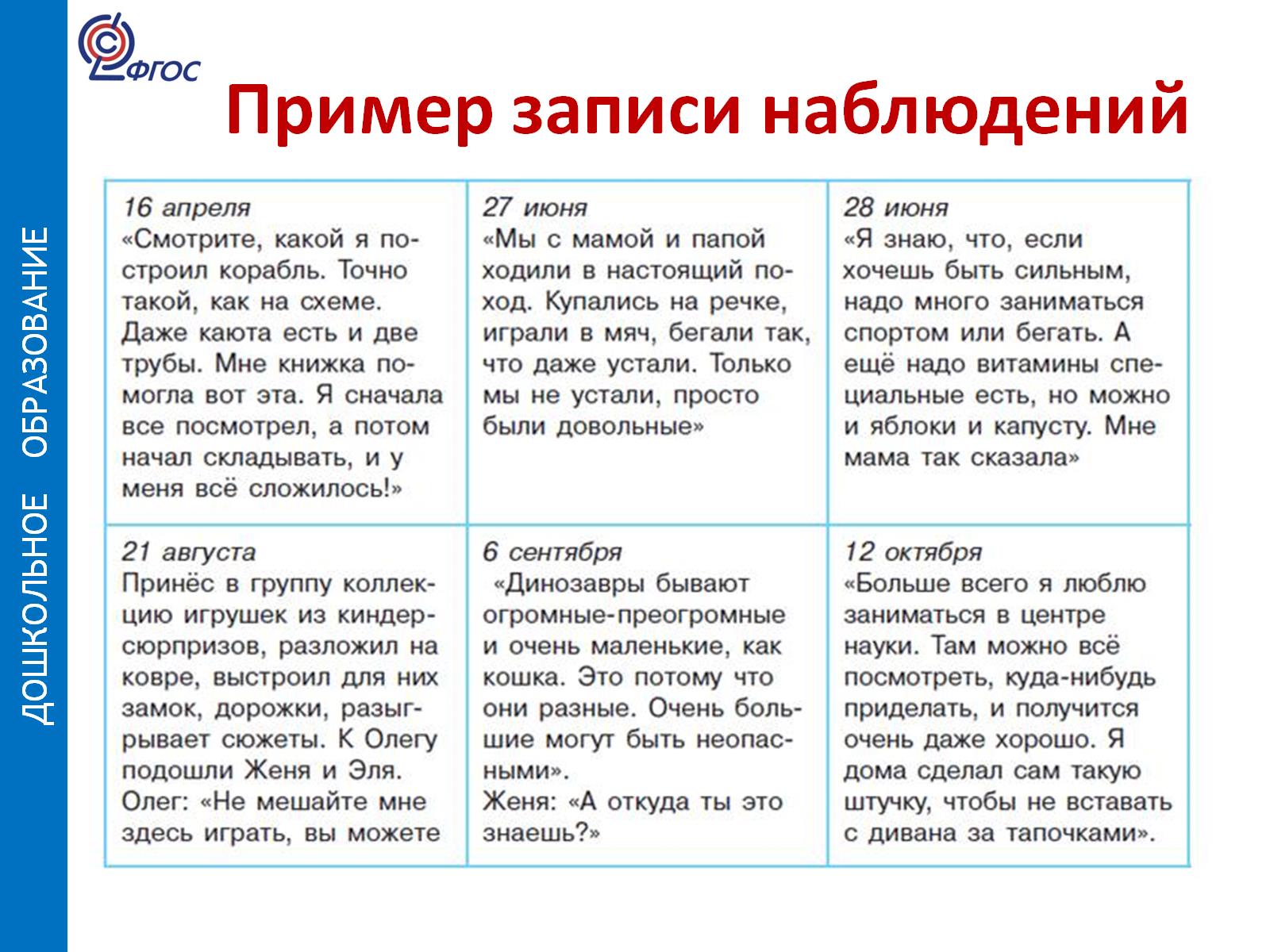 Пример записи наблюдений
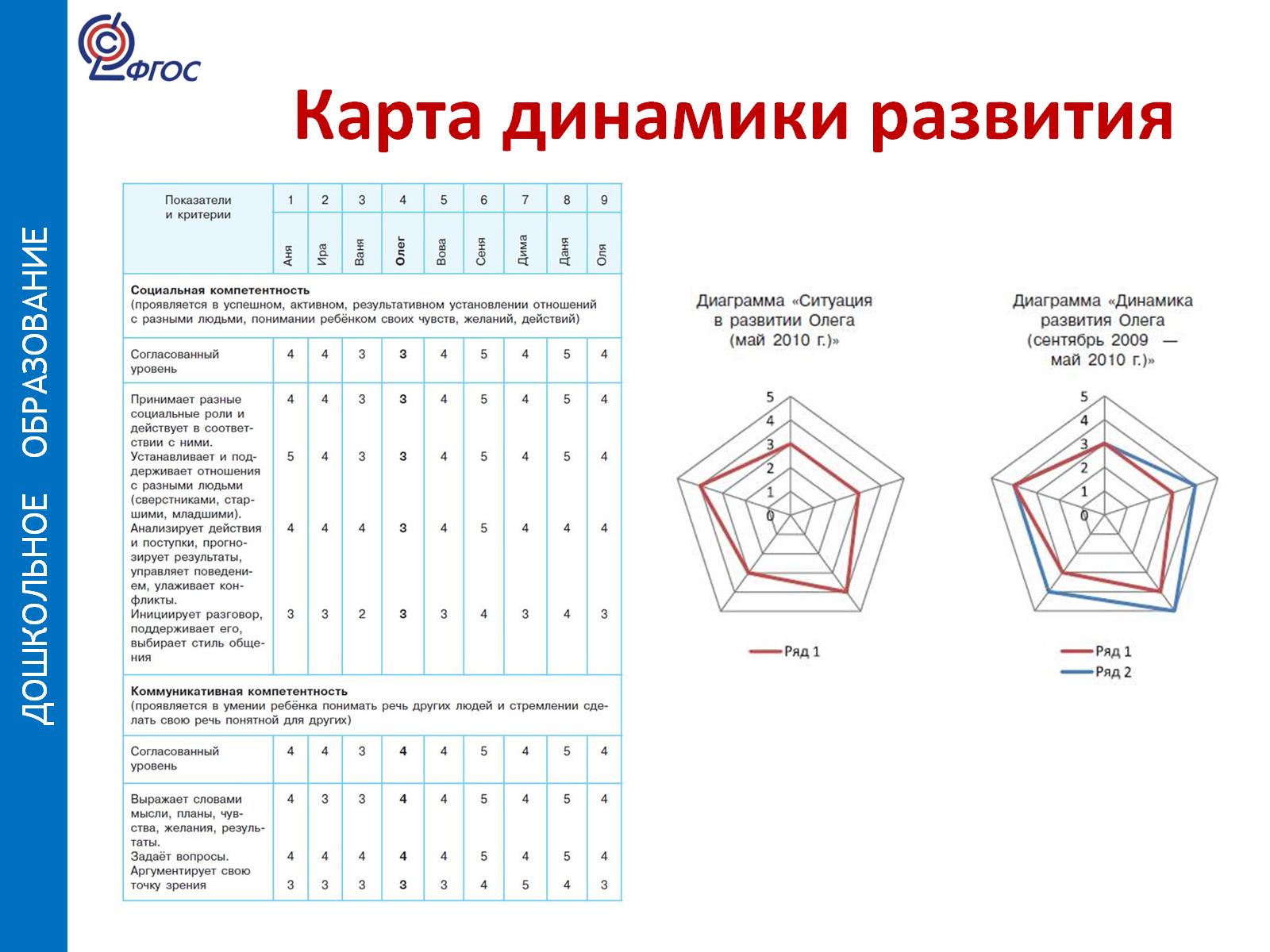 Карта динамики развития
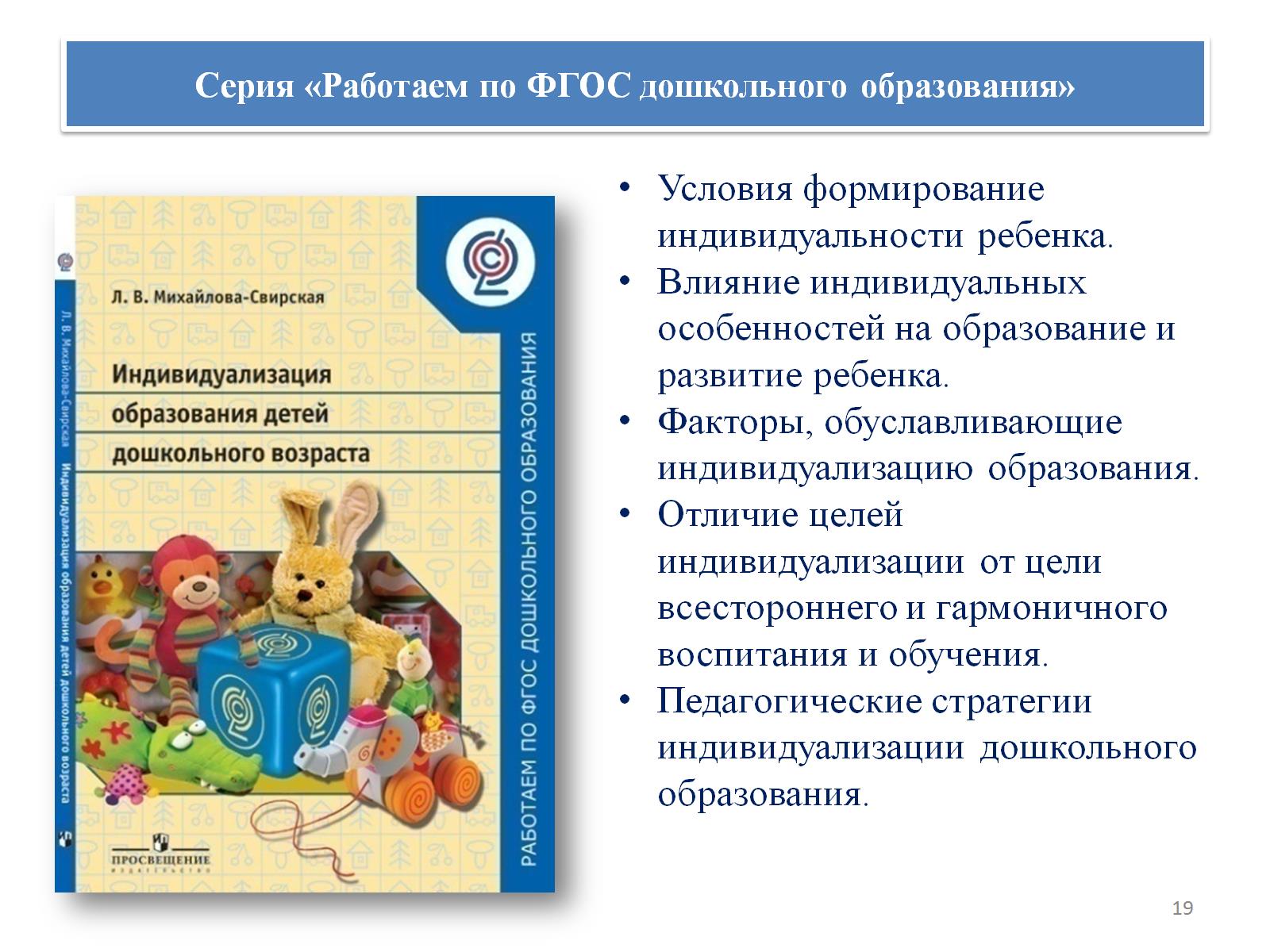 Серия «Работаем по ФГОС дошкольного образования»
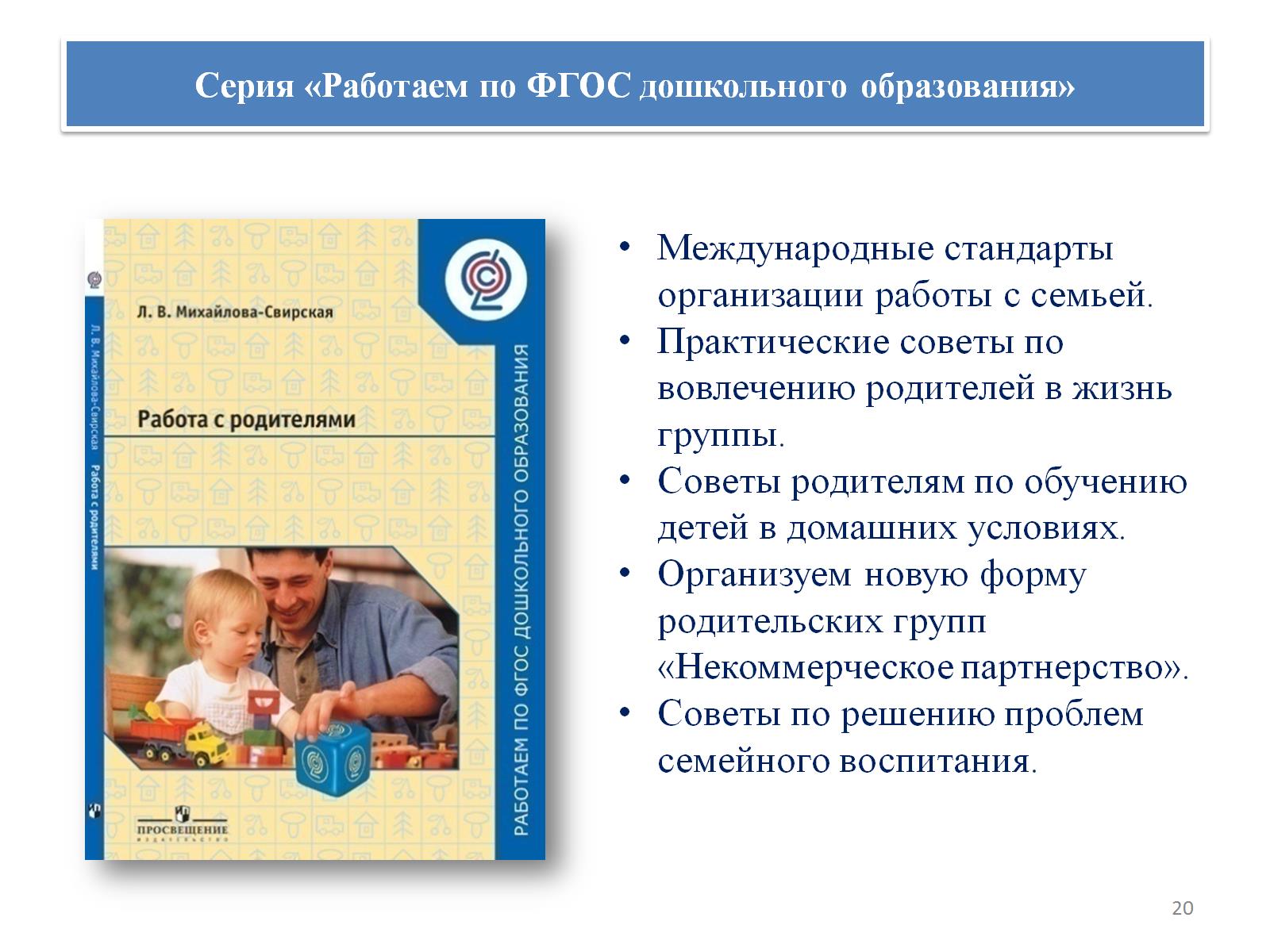 Серия «Работаем по ФГОС дошкольного образования»
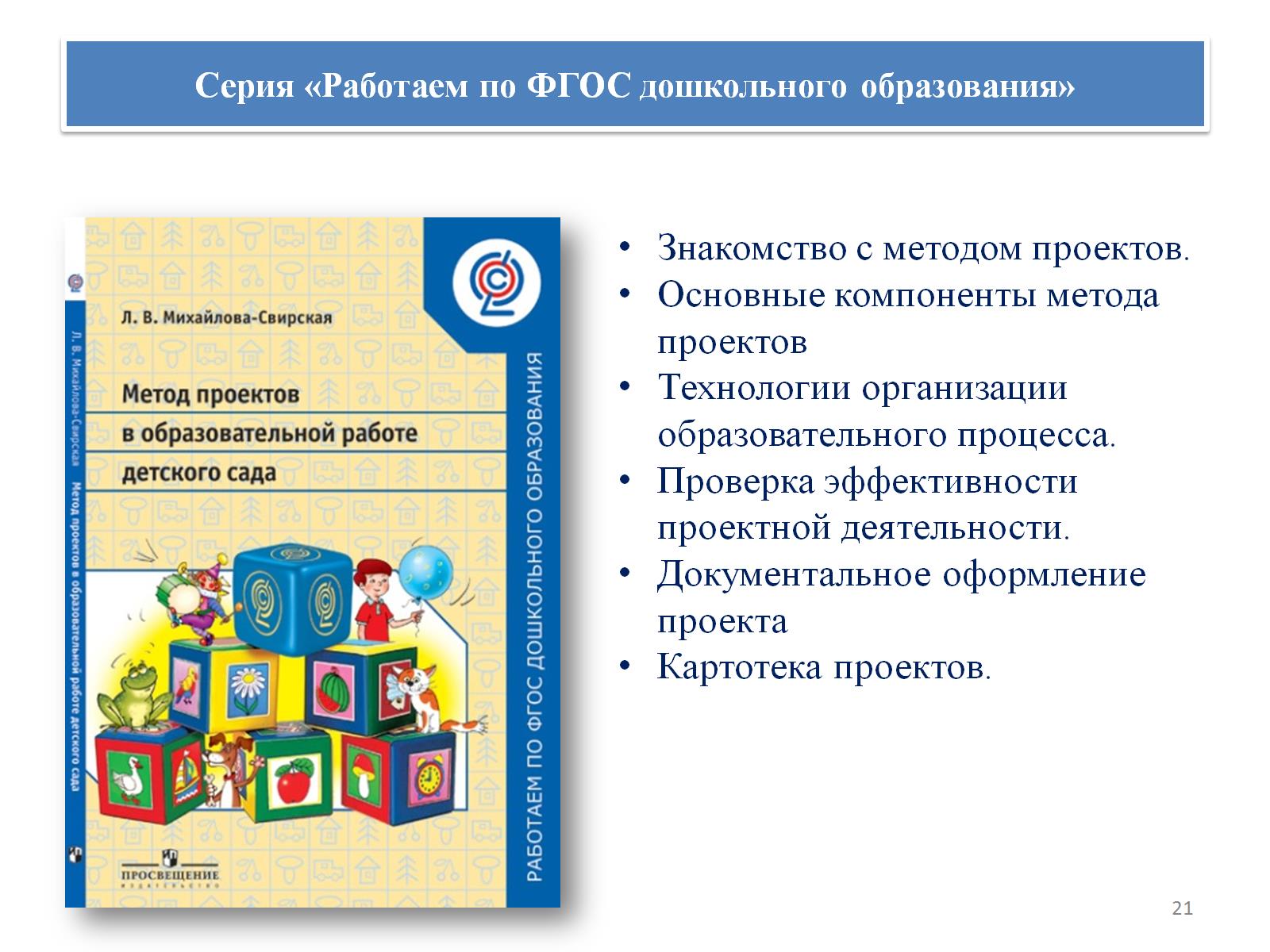 Серия «Работаем по ФГОС дошкольного образования»
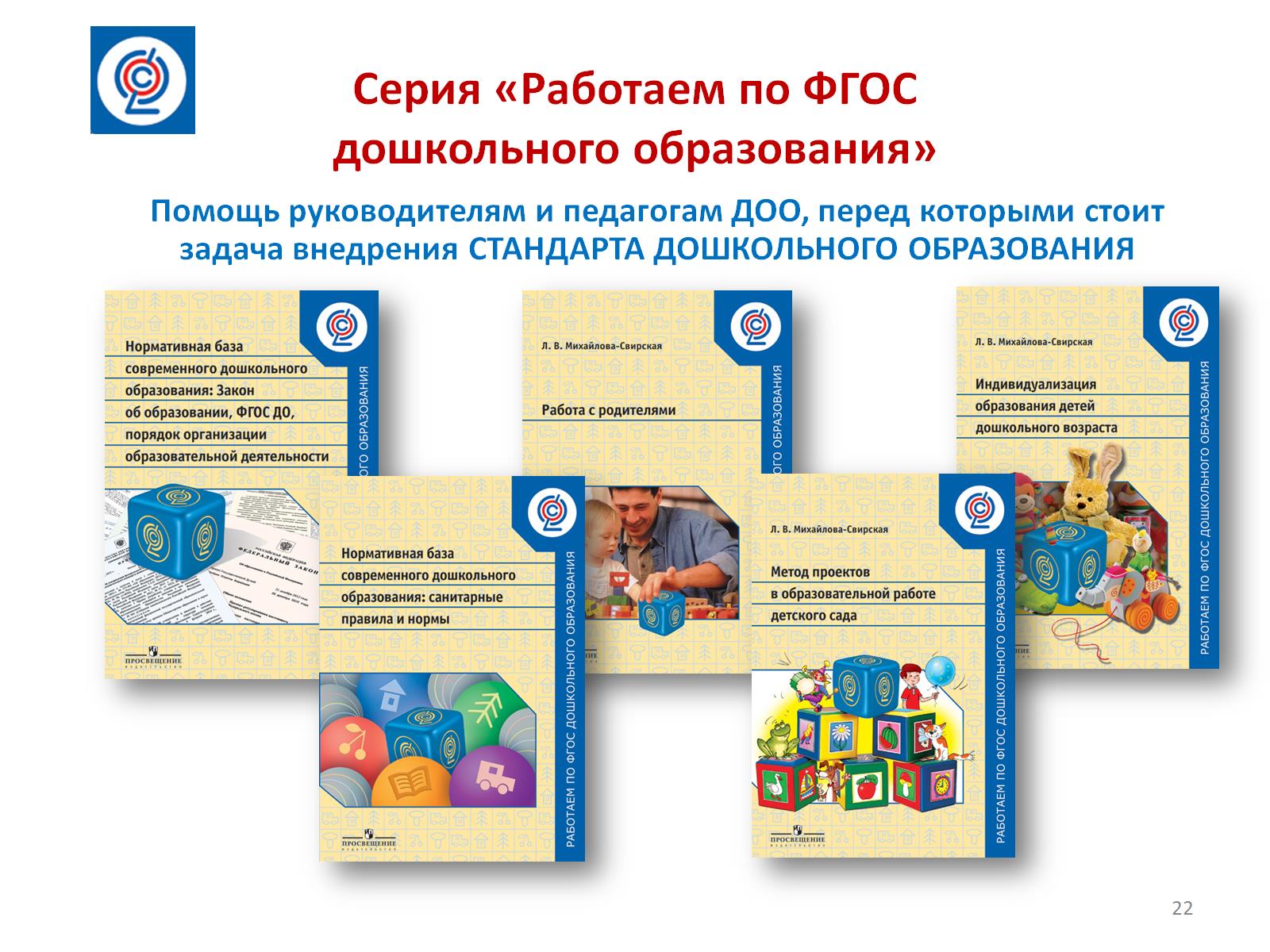 Серия «Работаем по ФГОСдошкольного образования»
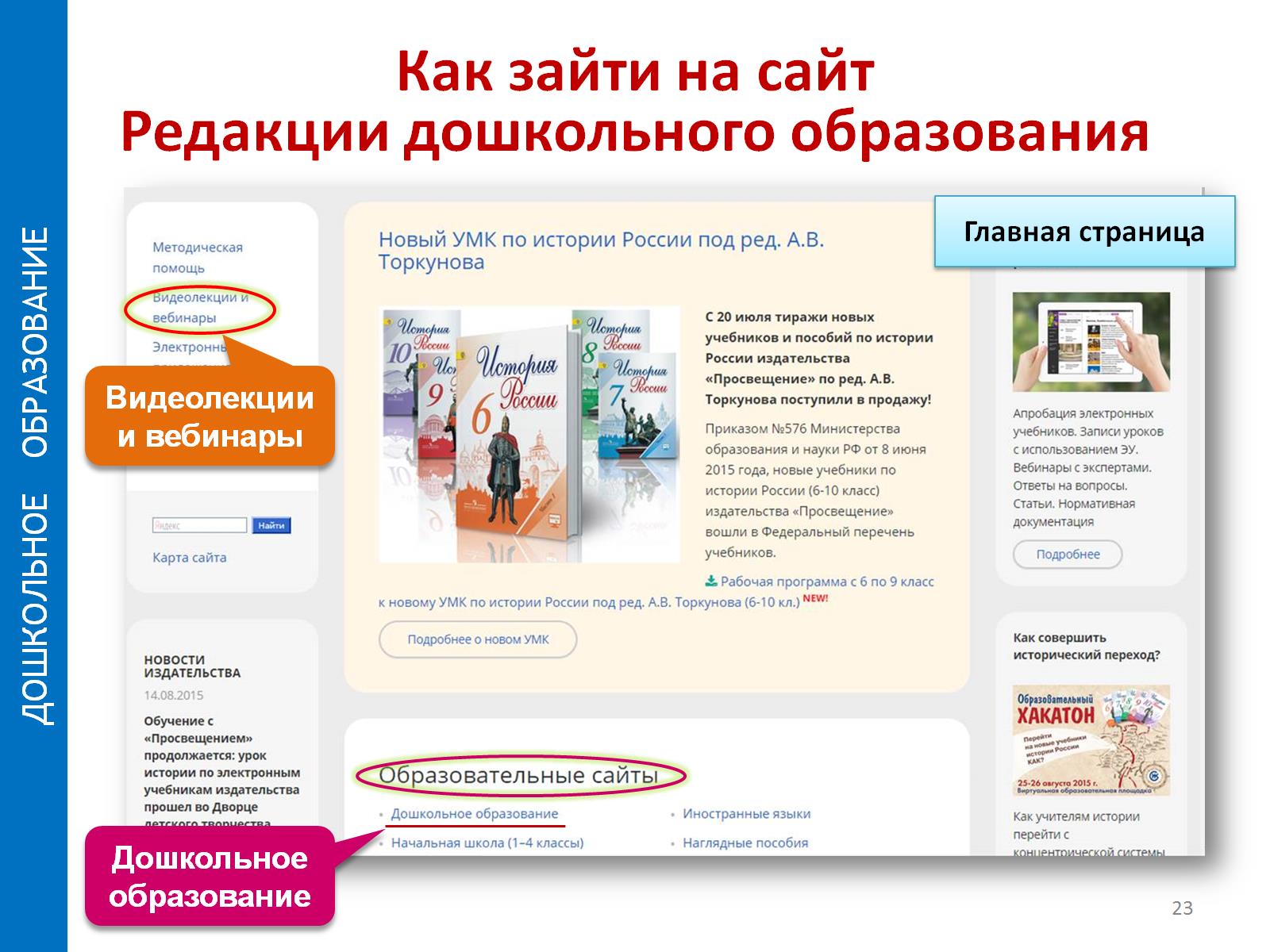 Как зайти на сайт Редакции дошкольного образования
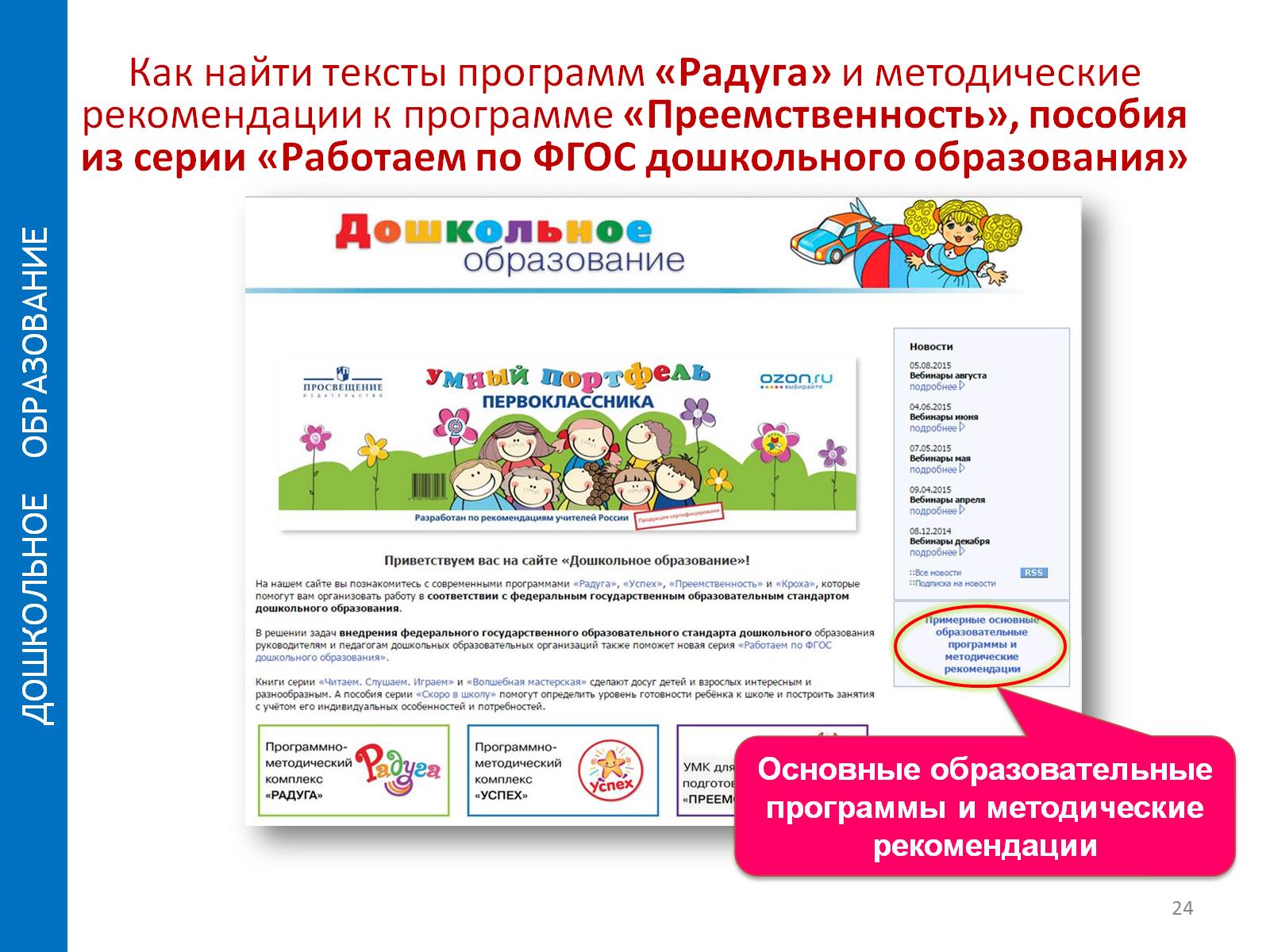 Как найти тексты программ «Радуга» и методические рекомендации к программе «Преемственность», пособия из серии «Работаем по ФГОС дошкольного образования»
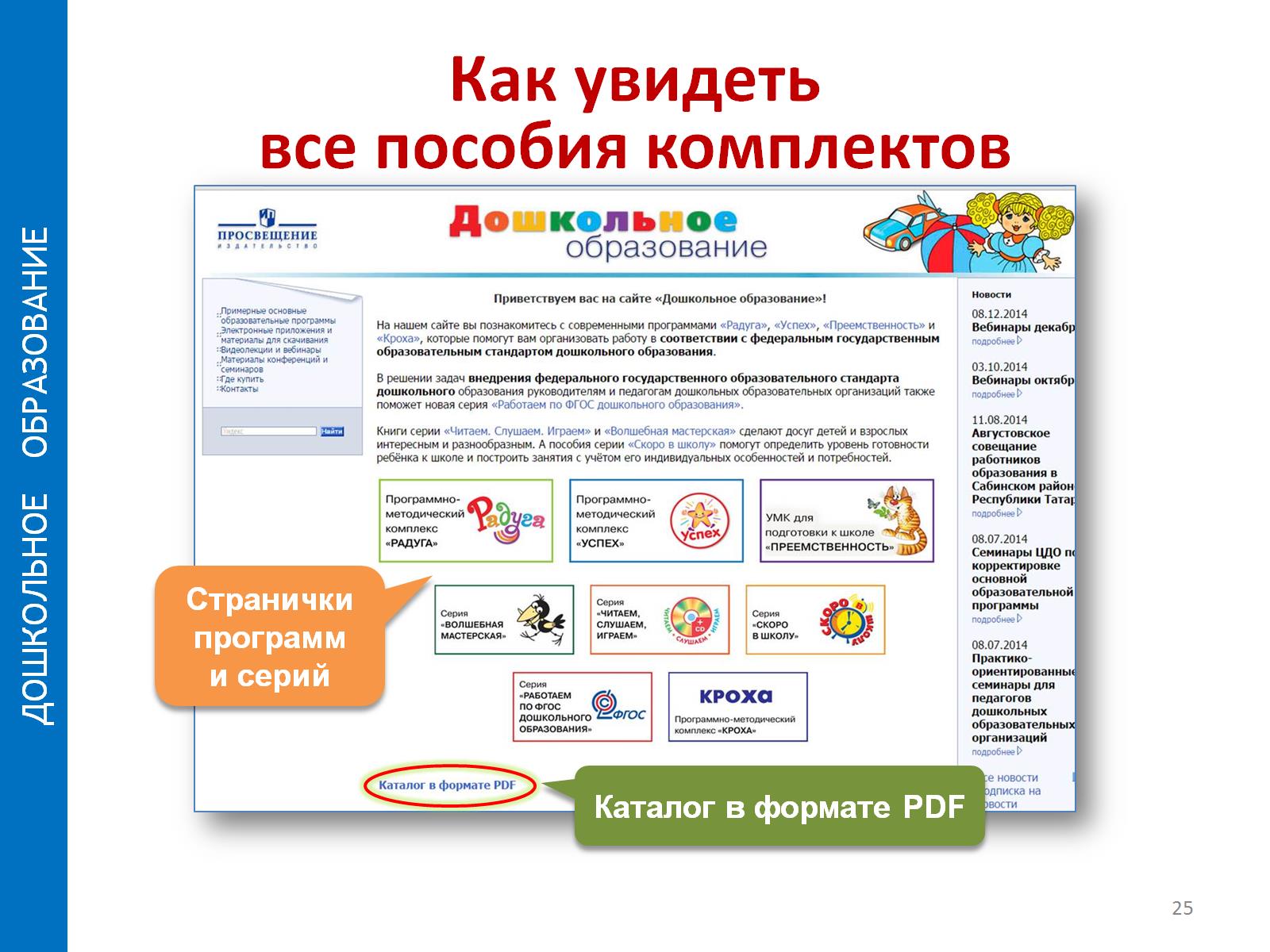 Как увидетьвсе пособия комплектов
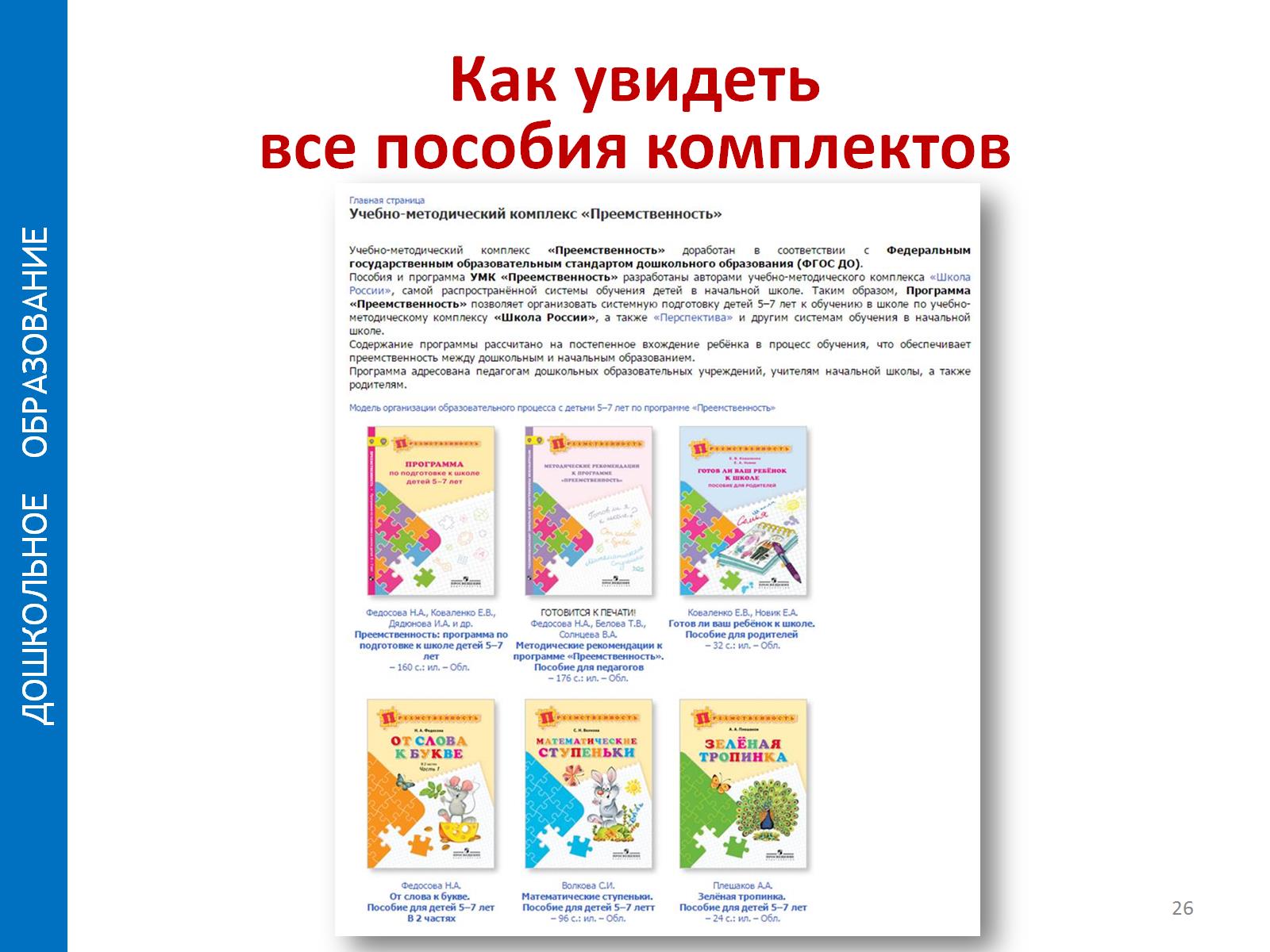 Как увидетьвсе пособия комплектов
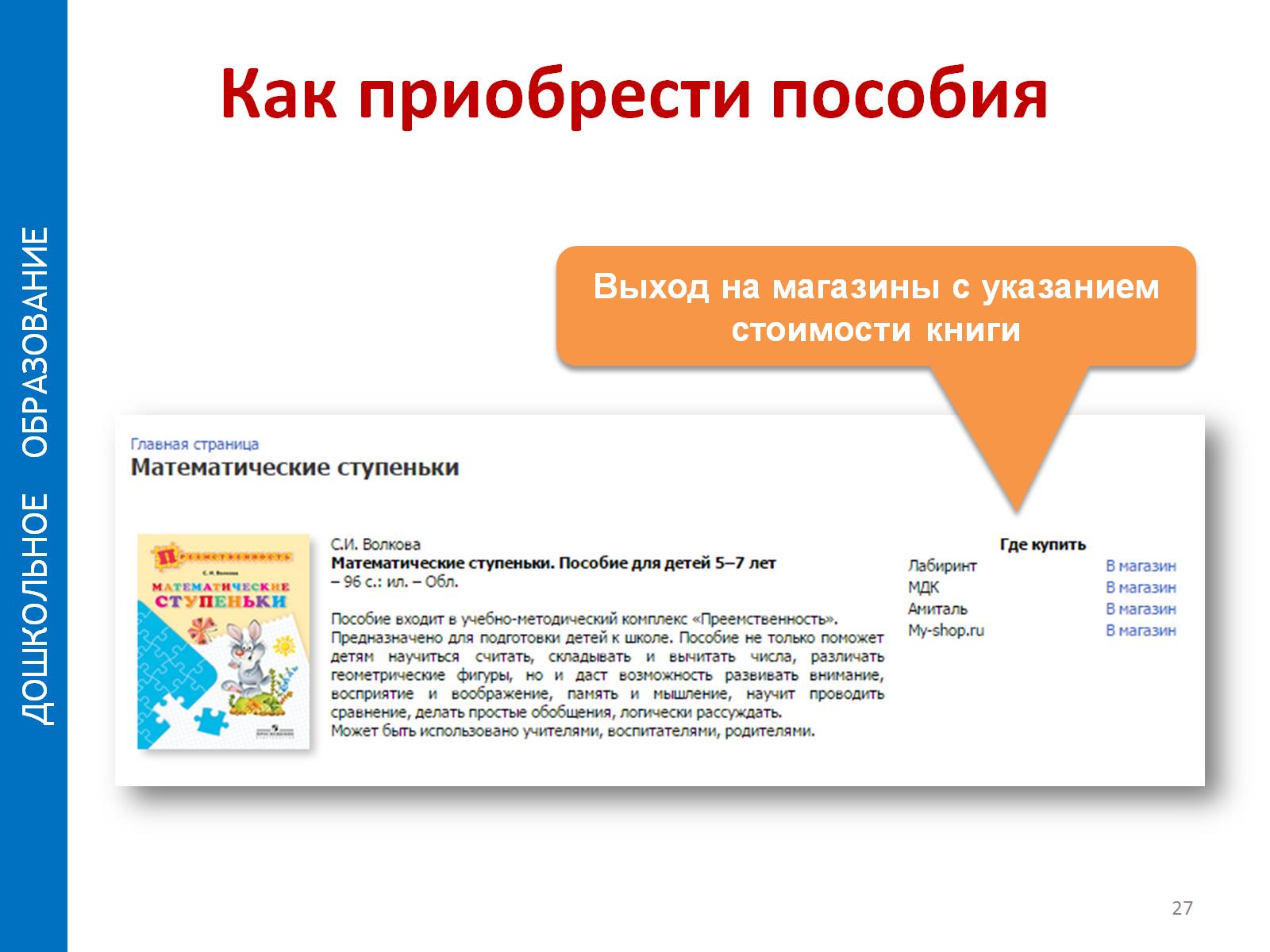 Как приобрести пособия
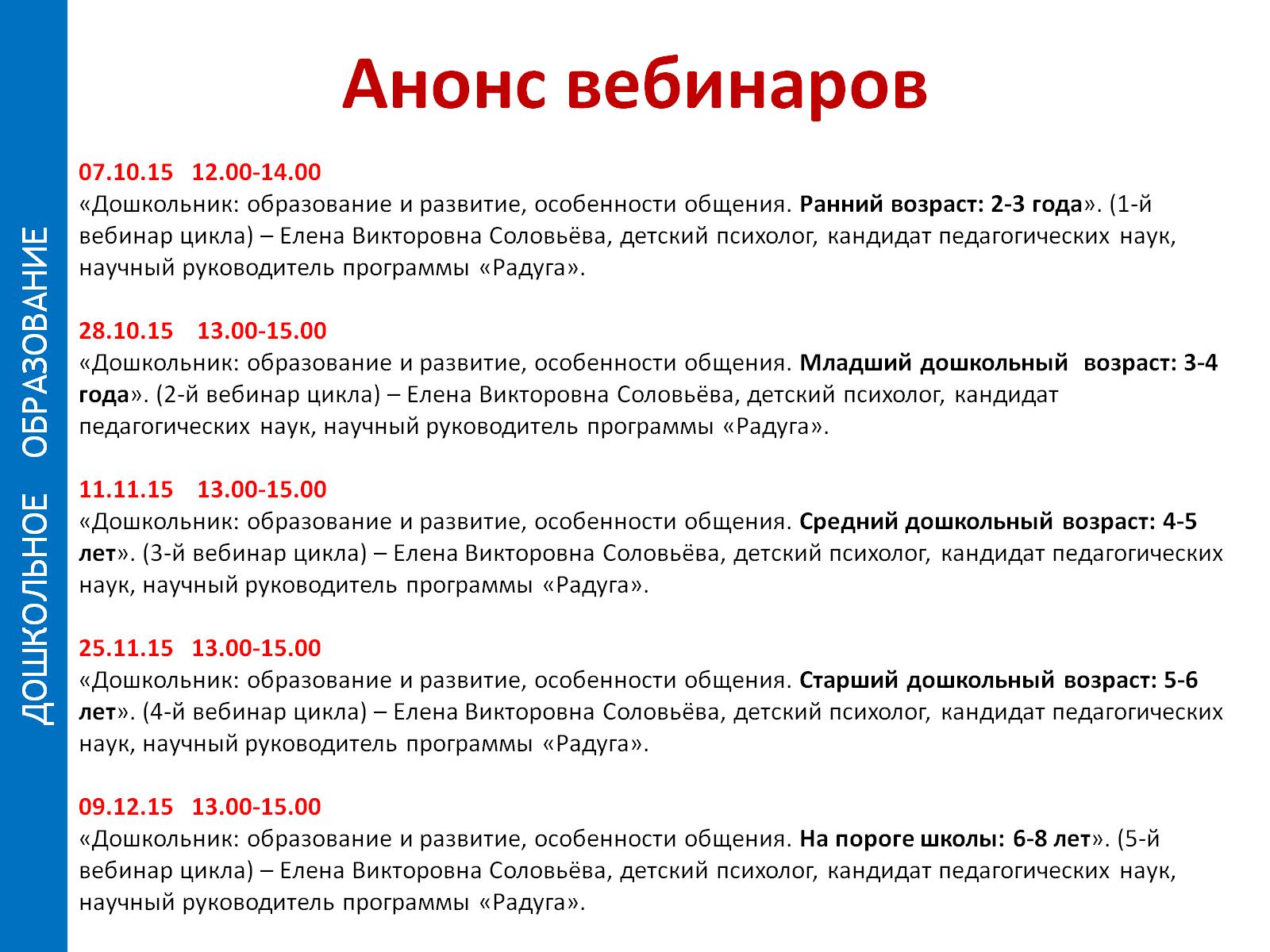 07.10.15   12.00-14.00«Дошкольник: образование и развитие, особенности общения. Ранний возраст: 2-3 года». (1-й вебинар цикла) – Елена Викторовна Соловьёва, детский психолог, кандидат педагогических наук, научный руководитель программы «Радуга». 28.10.15    13.00-15.00«Дошкольник: образование и развитие, особенности общения. Младший дошкольный  возраст: 3-4 года». (2-й вебинар цикла) – Елена Викторовна Соловьёва, детский психолог, кандидат педагогических наук, научный руководитель программы «Радуга». 11.11.15    13.00-15.00«Дошкольник: образование и развитие, особенности общения. Средний дошкольный возраст: 4-5 лет». (3-й вебинар цикла) – Елена Викторовна Соловьёва, детский психолог, кандидат педагогических наук, научный руководитель программы «Радуга». 25.11.15   13.00-15.00«Дошкольник: образование и развитие, особенности общения. Старший дошкольный возраст: 5-6 лет». (4-й вебинар цикла) – Елена Викторовна Соловьёва, детский психолог, кандидат педагогических наук, научный руководитель программы «Радуга».09.12.15   13.00-15.00«Дошкольник: образование и развитие, особенности общения. На пороге школы: 6-8 лет». (5-й вебинар цикла) – Елена Викторовна Соловьёва, детский психолог, кандидат педагогических наук, научный руководитель программы «Радуга».
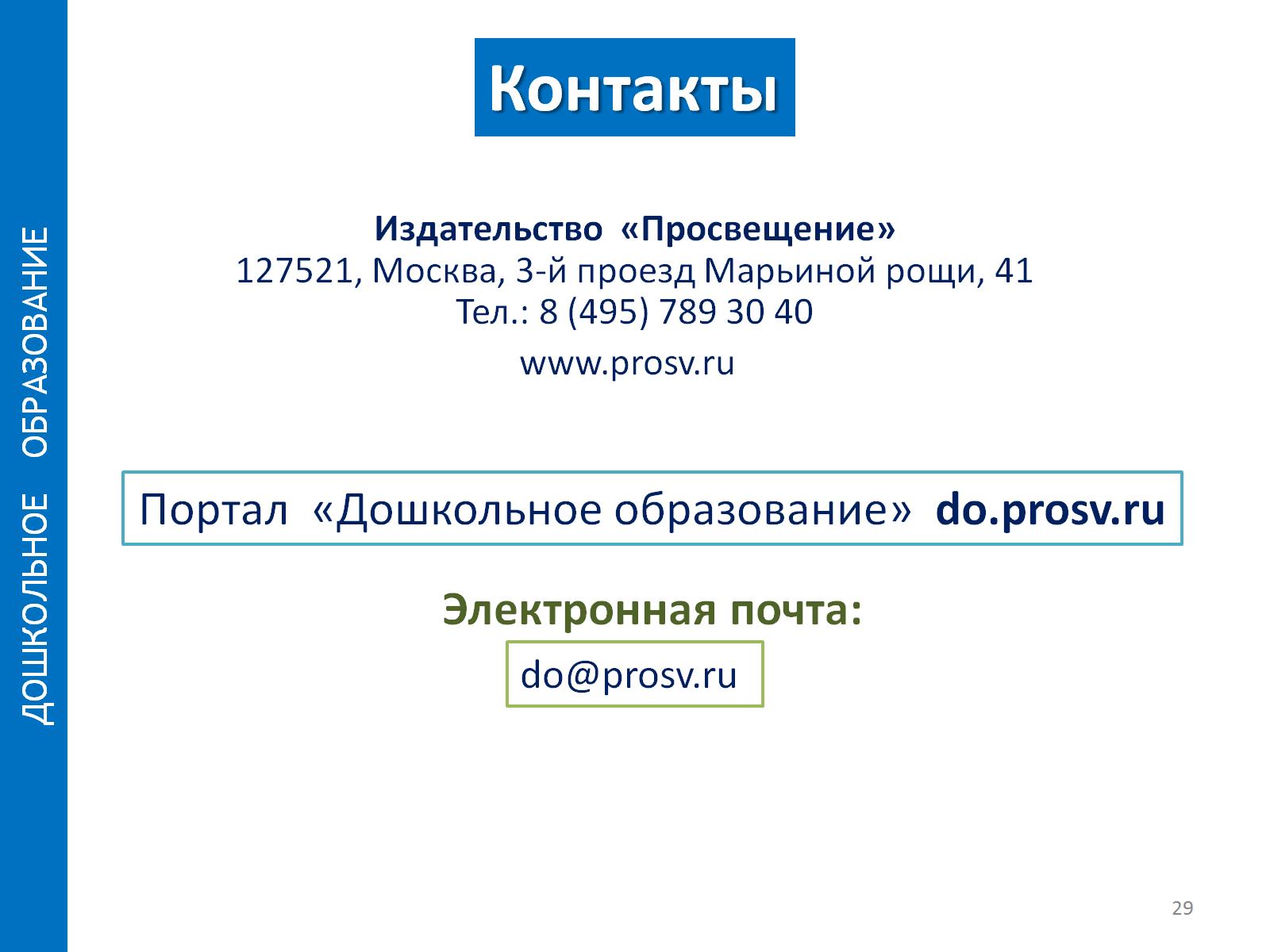